Doa Penjagaan Misi
Allah Bapa, terima kasih untuk membuka pintu bagi misionari Ung Sing Ngiik agar dapat melanjutkan pelayanannya di Indonesia. Dia berjaya mendapat visa untuk tahun yang baru. Kami berdoa agar Bapa Surgawi memberkatinya dan memberinya kelancaran apabila masuk ke Kalimantan pada awal September. Kami mohon Roh Kudus selalu mengurapi
1/2
Doa Penjagaan Misi
Sing Ngiik untuk percaya segala sesuatu, mengharapkan segala sesuatu, dan sabar menanggung segala sesuatu. Pada tahun yang baru ini, dia akan bekerja dengan tekun dan kreatif untuk menggembalakan orang-orang percaya, mendidik kanak-kanak dan berkhutbah kepada orang-orang tempatan yang belum menerima Berita Baik. Dalam nama Tuhan Yesus Kristus, Amin.
2/2
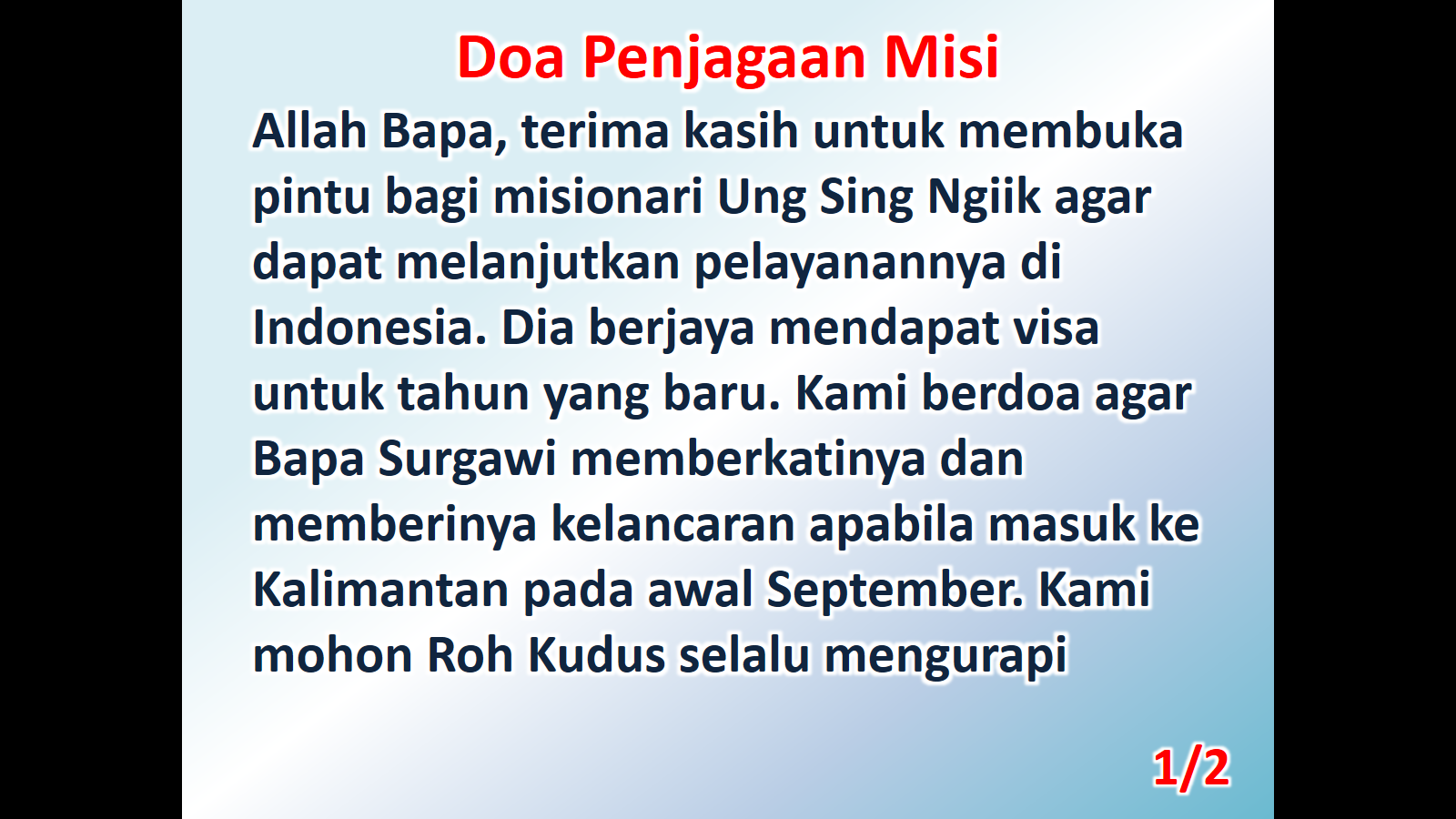 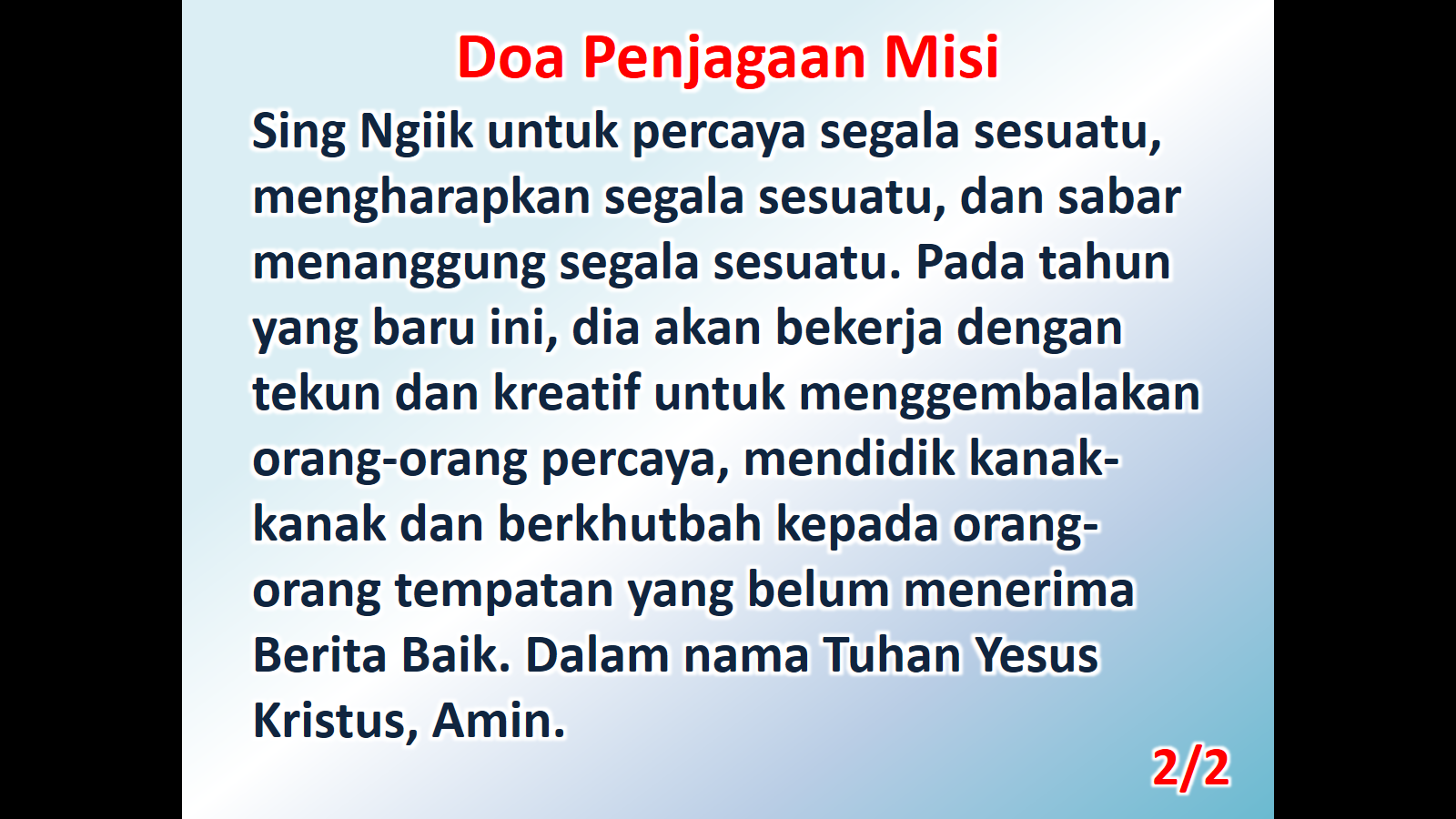